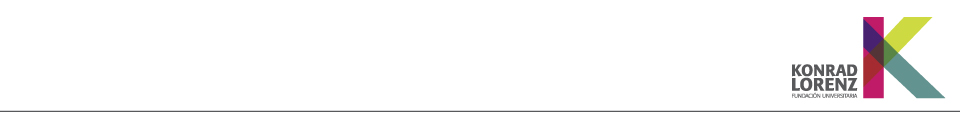 Perspectiva de la regulación de las practicas en psicología clínica: un trabajo conjunto entre el estado y la academia
Claudia Caycedo Espinel
Decana Facultad de Psicología Fundación Universitaria Konrad Lorenz
Presidente saliente de las Asociación Colombiana de Facultades de Psicología
ESTADO ACTUAL DE LAS PRACTICAS CLÍNICAS EN EL PAÍS
Últimos semestres de formación.
Entre uno y tres periodos académicos (entre 16 y 20 semanas). 
Intensidad horaria semanal que fluctúa entre 10 y 40 horas en función de los créditos académicos asignados por el programa. 
Escenarios como cárceles, empresas, ONGs, IPS e instituciones educativas, etc., de acuerdo con el área y las necesidades de la institución. 
Supervisión /asesoría con duración y frecuencia variable.
ESTADO ACTUAL DE LAS PRACTICAS CLÍNICAS EN EL PAÍS
Todos los programas que han sido autorizados para su funcionamiento, incluyen en su Plan de Estudios contenidos relacionados con el área de la salud. 
En ningún caso se observa que el 50% de los contenidos del plan de estudios se relacione con aspectos propios del área de la salud
En programas con una formación de pregrado fuerte en psicología clínica, el porcentaje de aspectos relacionados directamente con el área de la salud no supera el 30%. 
No todos los programas de psicología cuentan con un plan de estudios que incluye prácticas clínicas o en salud.
Sandoval-Escobar, 2018 comunicación personal
ANTECEDENTES DEL PROBLEMA
137 programas de formación en psicología en funcionamiento con RC y aproximadamente 27 nuevos programas en trámite ante el MEN.

Posibilidad de ejercer en cualquier campo con el grado de psicólogo.

Formación en psicología clínica en los programas existentes.

Prácticas en psicología clínica en programas virtuales o a distancia. 

Desarrollo de las prácticas de psicología en escenarios clínicos y no clínicos. 

Cobertura del servicio.
ELEMENTOS DE REGLAMENTACIÓN
Ley 1090 de 2006.
Decreto 780  de 2016.
Código deontológico, doctrinas y resoluciones sobre confidencialidad e historia clínica en psicología.
CINE.
Respecto a los roles profesionales, esta ley afirma que los psicólogos titulados podrán ejercer labores de evaluación e intervención en casos clínicos, rehabilitación, procesos organizacionales, sociales y en general, en aquellos campos que ameriten su intervención de forma individual o colectiva. Lo anterior implica que solamente con los estudios de pregrado, un graduado de psicología puede obtener la tarjeta profesional, la cual lo faculta para ejercer en cualquier área (Sandoval-Escobar, 2018 comunicación personal).  

http://www.sociedadescientificas.com/userfiles/file/LEYES/1090%2006.pdf
LEY 1090 DE 2006: TÍTULO IIIDE LA ACTIVIDAD PROFESIONAL DEL PSICÓLOGO
“Se concluye que, independientemente del área en que se desempeña en el ejercicio tanto público como privado, pertenece privilegiadamente al ámbito de la salud, motivo por el cual se considera al psicólogo también como un profesional de la salud” (pp. 1)

b. Diseño, ejecución, dirección y control de programas de diagnóstico, evaluación e intervención psicológica en las distintas áreas de la Psicología aplicada;

c. Evaluación, pronóstico y tratamiento de las disfunciones personales en los diferentes contextos de la vida. Bajo criterios científicos y éticos se valdrán de las interconsultas requeridas o hará las remisiones necesarias, a otros profesionales;
ASPECTOS A TENER EN CUENTA
Evaluación de los escenarios no clínicos. 
Proporción de cupos cubiertos por convenios docencia servicio e Interinstitucionales. 
Evaluación periódica de los convenios y condiciones institucionales de la entidades de práctica.
Supervisión calificada en el escenario de práctica.
CONDICIONES DE CALIDAD
La práctica profesional como estrategia pedagógica.
Modelo de prácticas.
Modelo de supervisión.
Rol del supervisor.
Supervisor universitario /supervisor del escenario de práctica. 
Competencias a desarrollar y delegación progresiva de funciones.
Condiciones del escenario de prácticas clínico y no clínico.
Condiciones del convenio.
Perfil del supervisor del escenario de práctica.
ANEXO TÉCNICO
Inclusión de elementos específicos de la práctica en psicología.

Escenarios no clínicos para la práctica clínica.